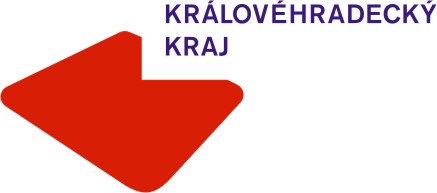 Informační přenos pro poskytovatele a zadavatele sociálních služeb
2. 10. 2020

9:00
Program přenosu
Představení záměrů Střednědobého plánu sociálních služeb na období 2021 až 2023
Aktualizace Sítě sociálních služeb na rok 2021 a zkušenosti z nového technického řešení procesu
Jednotná elektronická databáze žadatelů do pobytových sociálních služeb
Problematika vykazování ekonomických dat
Nově sledované údaje v rámci benchmarkingu vybraných sociálních služeb
Vývoj výše úhrad v pobytových službách sociální péče
Postup a změny ve sběru dat k 30. 9. 2020
Aktuální informace k financování sociálních služeb na rok 2021
Zkušenosti z karantény zařízení sociálních služeb
Investice do infrastruktury sociálních služeb
Dotazy v průběhu přenosu
Optimální způsob – chat dostupný u videopřenosu







Alternativní způsob – e-mailem na adresu vgapova@kr-kralovehradecky.cz
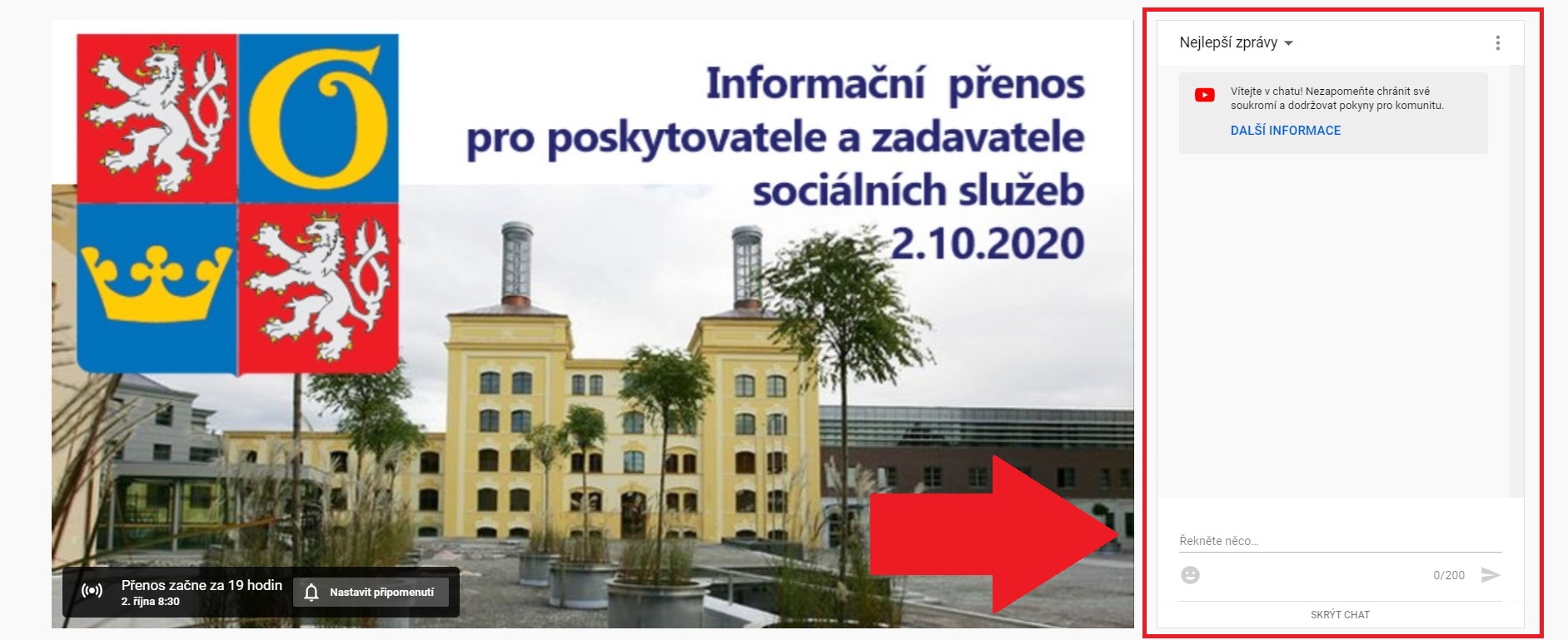 Střednědobý plán sociálních služeb na období 2021 až 2023
Střednědobý plán sociálních služeb na období 2021 až 2023
Dne 22. 6. 2020 byl schválen nový Střednědobý plán na období 2021 až 2023
Současně byla schválena aktualizace Strategie Královéhradeckého kraje v oblasti sociálních služeb na období 2018 až 2026, z jejíchž cílů Střednědobý plán vychází a podrobněji je rozpracovává
Záměry na období 2021 až 2023 – Služby pro seniory
Posilování dostupnosti terénní péče o seniory jak personálně, tak územně a časově
Vytvoření dotačního programu na podporu mobility pečovatelských služeb, dotace vázána na zvýšení dostupnosti v nových obcích či venkovských oblastech
Zvyšování dostupnosti tísňové péče
Podpora vzniku nových ambulantních služeb pro seniory (optimálně Náchod, Nová Paka) a zvyšování kapacity stávajících
Podpora vzniku nových odlehčovacích služeb (optimálně Jičín, Náchod, Trutnov, Rychnov nad Kněžnou) a zvyšování kapacity stávajících
Realizace či podpora aktivit pro neformální pečující
Záměry na období 2021 až 2023 – Služby pro seniory
Zvyšování podílu osob ve vyšších stupních závislosti a v návaznosti na to posílení personálního zabezpečení pobytových služeb 
Nárůst počtu lůžek v pobytových službách pro seniory (alespoň o 250 více v roce 2023)
Podpora poskytovatelů pobytových služeb pro seniory v zajišťování paliativní péče pro klienty
Požadavek využívání jednotné databáze žádostí o přijetí do pobytových služeb
§ 43, 48, 49, 50, 51
Záměry na období 2021 až 2023 – Služby pro osoby se zdravotním postižením
Posilování terénních služeb (zejména PSB)
Rozšiřování dostupnosti ambulantních služeb (Dvůr Králové nad Labem)
Pokračující transformace pobytových služeb pro osoby se zdravotním postižením 
Zahájení poskytování dalších „komunitních“ DOZP a chráněných bydlení 
Podpora pečujících osob zejména
Zvýšení dostupnosti odlehčovacích služeb (optimálně Hradec Králové, Jičín, Rychnov nad Kněžnou, Náchod)
Posílení kapacit rané péče
Vznik sociálně aktivizační služby pro rodiny s dětmi se zdravotním postižením
Záměry na období 2021 až 2023 – Služby pro osoby s duševním onemocněním
Širší revize kapitoly zabývající se službami pro osoby s duševním onemocněním
V návaznosti na probíhající reformu a dynamický vývoj v tomto segmentu
Posilování sociální rehabilitace směrem k cílovým skupinám CDZ i mimo ně
Větší důraz na začleňování osob s duševním onemocněním do komunity a setrvání v ní 
Podpora koordinace činností na obecní i krajské úrovni
Zaměření se na potřeby pečujících osob
Záměry na období 2021 až 2023 – Služby hospicové péče
Zvýšení dostupnosti lůžkové hospicové péče (Stěžery)
Zvýšení dostupnosti terénní hospicové péče
Zájem na zajištění stabilního financování hospicových služeb
Záměry na období 2021 až 2023 – Služby pro rodinu a mládež
Rozšiřování dostupnosti sociálně aktivizačních služeb pro rodiny s dětmi (nejblíže Rychnov nad Kněžnou, dále Náchod, Trutnov, Nové Město nad Metují) vázané na prokázanou potřebu
Zvyšování dostupnosti odborného sociálního poradenství poskytující psychologické poradenství rodinám s dětmi, a to jak personálně, tak po dohodě s obcemi i územně
Podpora vzniku azylového domu pro celé rodiny s dětmi
Podpora vzniku nového azylového domu pro rodiče s dětmi a zvyšování lůžkových kapacit stávajících (optimálně Rychnov nad Kněžnou, Trutnov)
Vytvořit dotační program na podporu mobility terénních služeb
Záměry na období 2021 až 2023 – Služby pro osoby „v krizi“
Posílení personální i místní dostupnosti dluhového a občanského poradenství (optimálně Vrchlabí, Trutnov)
Vytvořit dotační program na podporu mobility terénních služeb 
Podpora vzniku nových nocleháren 
Trutnov, Vrchlabí, Náchod, Jaroměř, Rychnov nad Kněžnou
Podpora vzniku nového azylového domu pro jednotlivce
Trutnov, Vrchlabí, Náchod, Jičín, Rychnov nad Kněžnou
Nové, ale i stávající zařízení by měla být koncipována tak, aby mohla poskytovat služby jak mužům, tak ženám
Aktualizace sítě sociálních služeb na rok 2021
Aktualizace sítě sociálních služeb na rok 2021
Přijímání podnětů bylo ukončeno ke dni 15. 9. 2020
Termín pro doplnění vyjádření obcí je 18. 10. 2020
Po vyjádření příslušných obcí dojde k hodnocení obdržených žádostí
Počet obdržených žádostí: 85
Požadované navýšení úvazků: 92,1
Modul Aktualizace sítě v systému KISSOS
Úprava KS v KISSOS
Hodnocení, schvalovací proces, informování o výsledku, příprava Pověření a dodatků
Syntéza všech žádostí do jednoho dokumentu
Předběžné projednání záměrů poskytovatelů s dotčenými obcemi
Stávající poskytovatel – změna na KS
Zaslání vyjádření obcí na KÚ KHK (ze strany poskytovatele či ze strany obce)
Žádost do e-mailu či KISSOS
Stávající poskytovatel – nová KS
Schéma PŮVODNÍHO postupu
Žádost do e-mailu
Stávající poskytovatel – nová služba
Žádost do e-mailu
Nový poskytovatel, nová služba
Případné projednávání záměrů KÚ s obcemi
Modul Aktualizace sítě v systému KISSOS
Hodnocení podnětů v systému KISSOS, schvalovací proces, přehled výsledků v systému KISSOS, příprava Pověření a dodatků
Stávající poskytovatel – změna na KS
Předběžné projednání záměrů poskytovatelů s dotčenými obcemi
Žádost do KISSOS
Vyjádření obcí ke konkrétní žádosti v systému KISSOS

Poskytovatel má k žádostí přístup a může vyjádření sledovat.
Stávající poskytovatel – nová KS
Schéma NOVÉHO postupu
Odeslání žádosti k hodnocení
Stávající poskytovatel – nová služba
Žádost do předprostoru KISSOS
Nový poskytovatel, nová služba
Případné projednávání záměrů KÚ s obcemi
Modul Aktualizace sítě v systému KISSOS
Poznatky ze sběru podnětů v rámci nového modulu
S technickou stránkou modulu nebyly zaznamenány větší problémy
Aby bylo možné efektivně žádat o vyjádření obcí, je třeba upravit zařazení některých poskytovatelů k zadavatelům
Pro zadavatele v některých případech nebylo jasné, proč se mají k některým službám vyjadřovat a jakým způsobem
Poslední krok „Odeslání k hodnocení“ v mnoha případech poskytovatelé neprovedli, případně nemohli provést s ohledem na termíny
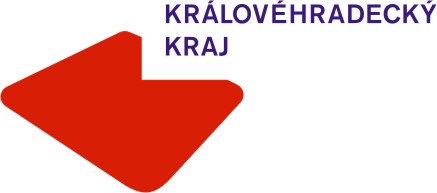 Děkuji za pozornost
Lukáš Khýn
Odbor sociálních věcí
Oddělení plánování a financování sociálních služeb
tel.: 	495 817 675
e-mail: 	lkhyn@kr-kralovehradecky.cz